Title Slide
Approach to Depression in Primary Care
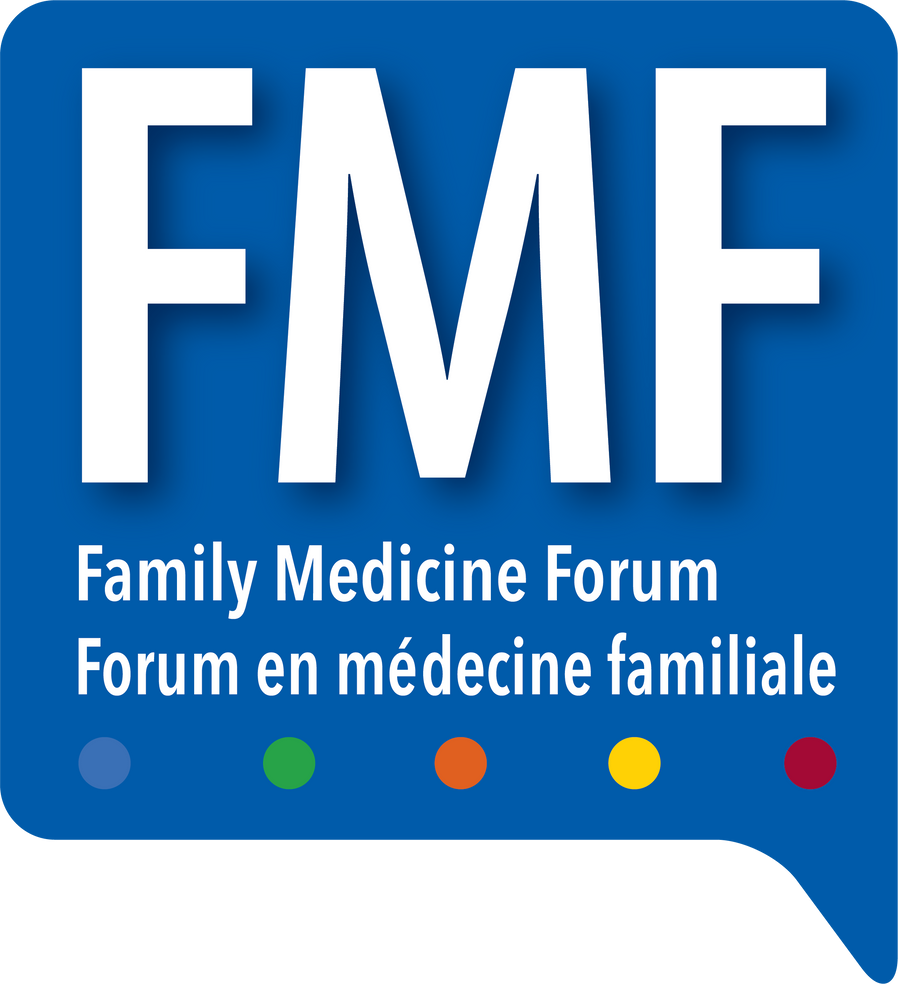 Dr. Jon Davine
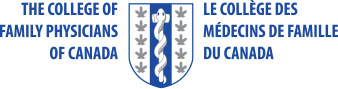 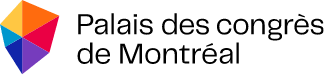 COI – Presenter Disclosure (1)
Presenter Disclosure
Presenter: Dr. Jon Davine
Relationships with financial sponsors:
Any direct financial relationships, including receipt of honoraria: Ontario College of Family Physicians, Touchstone Institute, McMaster University Continuing Education, CMEAway by Sea Courses, Pri-Med Canada/Humber River Hospital, University of Ottawa Dermatology, Peterborough FHT, Kitchener Waterloo Family Medicine
Membership on advisory boards or speakers’ bureaus: NO
Patents for drugs or devices: NO
Other: CAMH---Co-Editor of book, “Psychiatry in Primary Care”, Ontario Psychiatric Association---Treasurer
[Speaker Notes: Where a faculty/presenter has no relationships to disclose, indicate Not Applicable under Relationships with Financial Sponsors.

Complete this slide for the primary presenter and ALL co-presenters if applicable.

Reminder: Disclosures made on your COI forms should match disclosures made on the COI slide.]
COI – Presenter Disclosure (2)
Disclosure of Financial Support
This program has NOT received financial support

This program has NOT received in-kind support

Potential for conflict(s) of interest:
Dr. Jon Davine has NOT received funding for this program
[Speaker Notes: Where a program has received no external financial support (e.g., monies for food, logistics assistance such as registration, AV set-up, etc.), indicate No External Support.]
Objectives
Exposure to a brief differential diagnosis of the sad state
Learn how to choose, start, and increase antidepressant medication
Learn recent recommendations re augmentation techniques 
Learn about ECT, TMS as treatment techniques
Differential Diagnosis
Sad State
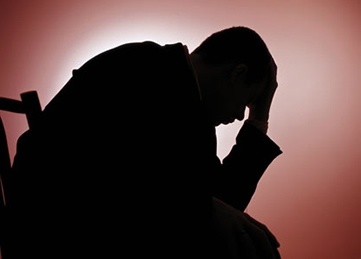 Sad State – Differential Diagnosis
Rule out organic
Adjustment disorder with depressed mood
Unipolar depression
Bereavement
Bipolar disorder, depressed phase
Dysthymic disorder (persistent depressive disorder)
Postpartum Blues/Depression
Seasonal Affective Disorder
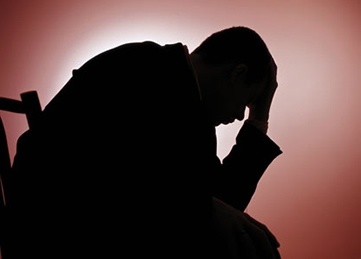 R/O Organic
TSH, CBC

Anything else where history and physical take you

Check re alcohol use– Choosing Wisely Canada says hold off on treatment and see if Etoh can be d/c’d
Adjustment Disorder with Depressed Mood
Usually within 3 months of a stressor
Usually goes away within 3  months of stressor getting dealt with
Can go on for years if stressor continues

Tx:

Counselling ONLY!!
Bereavement
Bereavement means grief after death of someone close to you
I would include breakup of significant relationship (JAMA)
Bereavement means you can have 2 months of SIGECAPS, and this is still normal bereavement
Treatment is counselling ALONE
After 2 months, graduates to depression
Then treatment is counselling PLUS medication
Risk factor is past history of depression
DSM-V took out bereavement exemption. I (and many others) totally disagree
Unipolar Depression
15% lifetime prevalence 
10% men
20% women
Diagnosis – SIGECAPS
Low mood/irritable mood for at least 2 weeks, but I would say 3-4 weeks minimum
Sleep
Interests (and pleasure)
Guilt
Energy
Concentration
Appetite
Psychomotor agitation/retardation
Sex, Suicide
Important to Remember
r/o past depressive episodes
This has treatment implications: length of time
Depression Screen
“Have you ever had a period of sadness not for a day or two, not for a week or two, but for many weeks and months? You had no energy, no interest in things, and you weren’t eating or sleeping well. Has this ever happened to you?”
Recurrence and Treatment Length
1 episode: 50% recurrence rate
Treat for 6-9 months of feeling good, overall ~1 year
2 episodes: 70% recurrence rate
Treat for 12-18 months of feeling good
If 2 difficult episodes, treat indefinitely (possibly)
3 episodes: 90% recurrence rate
Treat indefinitely (possibly), at least 2 years


Thus, importance of “normal” bereavement.
Bipolar Disorder Type 2, Depressed Phase
Always screen for past hypomanic episodes
What looks like depression is actually bipolar type 2, depressed phase

Treatment: 
Mood stabilizers NOT naked antidepressant
Hypomanic Screen
“Have you ever had a period or feeling better than good, not for an hour or an evening, but for days and days where you were unusually full of energy and had a decreased need for sleep? Has this ever happened to you?”
Postpartum Blues
50-60% of women, thus NORMAL!
Usually goes away within 7-14 days

Treatment:
Supportive counselling only
Postpartum Depression
SIGECAPS +
Within 30 days of delivery
No past psych history: 10% risk
Past depression : 50% risk

Treatment is meds PLUS counselling
Persistent Depressive Disorder (Dysthymic)
Chronic long term, low grade sadness.
Minimum 2 years, often all one’s adult life

Treatment:
Counselling alone. I add meds after a few months if counselling not working
In research data, trend to improve with meds, but not statistically significant
Seasonal Affective Disorder
Usually during winter months
Reverse neurovegetative features
Gets in way of one’s life

Treatment:
Light therapy, 2 weeks prior to onset and two weeks post usual end of symptoms 
If light not successful, try antidepressant meds
Seasonal Affective Disorder
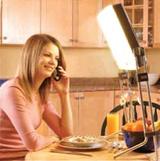 Treatment
Counselling
Stress diathesis model of depression
Counselling can decrease stress, and increase supports
Supportive therapy
Cognitive Behaviour Therapy (CBT)
Mind over Mood by Daniel Greenberger and Christine Padesky
Psychopharmacology
So you’ve ruled out organic, it’s not bipolar, it’s not an adjustment disorder, 

You’re going to start meds
90
80
70
60
50
40
30
20
10
0
Combination Pharmacotherapy and Psychotherapy is More Effective than Either Alone
Response and Remission at Week 12 in Chronic Depression
85%
55%
52%
Percent
42%
24%
22%
Nefazodone + CBASP *
CBASP
Nefazodone
Remission  
p ≤ 0.001 combined vs. treatment nefazodone
p ≤ 0.001 combined treatment vs. psychotherapy
Response  
p ≤ 0.001 combined vs. treatment nefazodone
p ≤ 0.001 combined treatment vs. psychotherapy
Keller et. al. The New England Journal of Medicine, May, 2000
*Cognitive behavior and specific psychotherapy
Treating Depression is a Long-Term Enterprise
To   Remission
Recovery
Getting Well
Staying Well
Relapse
Recurrence
×
Normality
Relapse
Symptoms
Progression
to Disorder
Response
X
Syndrome
Acute Phase
8-12 weeks
Maintenance Phase
 6 months
Treatment Phases
Time
Depression is associated with high rates of relapse and recurrence
Adapted from Kupfer. 1991. Adapted from CANMAT Guidelines, June 2001.
SSRIs
Other Antidepressants
SNRI
Venlafaxine (Effexor)
Range: 75-225 mg per day
Desvenlafaxine (Pristiq)
Range: 50 mg per day
Duloxetine (Cymbalta)
Range 30-60 mg per day
NaSSA (Noradrenergic and Serotonergic Specific Antidepressant)
Mirtazapine (Remeron)
Range: 15-45 mg per day
Other Antidepressants (2)
DNRI
bupropion (Wellbutrin)
Range: 150-300 mg per day
New Antidepressant
Vortioxetine (Trintellix)     10-20 mg./day

It is felt to function much as an SSRI
Even Newer Antidepressants
Vilazodone (Vibryd)
SSRI plus partial serotonin agonist (SPARI)
10 mg. po od x 7 days, then increase to 20 mg.
Range is 20-40 mg. With Food.


Levomilnacipran (Fetzima)
SNRI plius partial serotonin antagonist  (SARI)
20 mg./ po od x 2 days then increase to 40 mg. po od
Range is 40-120 mg./day
Drugs with superior efficacy against comparators:
Escitalopram – level 1 evidence
Sertraline – level 1 evidence
Venlafaxine – level 1 evidence
Mirtazapine– level 1 evidence

Agomelatine– level 2 evidence
Citalopram—level 2 evidence

Suggested to use one of these as 2nd antidepressant if 1st drug not effective

(Canadian Network for Mood and Anxiety Treatment, (CANMAT) 2016)
Cipriani et al., Lancet. 373:764-758, 2009
Escitalopram and sertraline showed important differences with respect to efficacy and acceptability
Cipriani et al, February 21, 2018.
21 antidepressants

522 double blind trial
116,477 participants
Efficacy at 8 week
Acceptability—dropouts at 8 weeks
18 and over
Both genders
Cipriani, 2018
All antidepressants more effective than placebo (OR 1.37 (Reboxitene)---2.13 (Amitryptyline)

Head to Head: 
7 showed greater efficacy:

Agomelatine, Amitryptyline,Escitalopram,Mirtazapine,Paroxitene,   Venlafaxine,Vortioxetine
Cipriani, 2018
Head to Head:
More tolerable:

Agomelatine, Citalopram, Escitalopram,Fluoxetine,Sertraline,Vortioxetine
Overall Studies
Higher response, lower dropout:

Escitalopram, Mirtazapine, Paroxitene, Agomelatine,Sertraline
SSRIs
Optimizing Dose
Increase dose q2-3weeks depending on response
Increment of increase = starting dose
If doing better, don’t adjust
Once they plateau, increase, unless back to normal
If comorbid anxiety, reduce starting dose and incremental increases of ½ the amount, increase q2-3 weeks
X-Crossover
For use when switching to a different antidepressant
Lower first drug by typical increment q7days
Start 2nd drug at half dose along with starting dose of first drug for 7 days
Increase second drug to full starting dose while discontinuing the 1st drug
Substitution
The issue of non-adherence
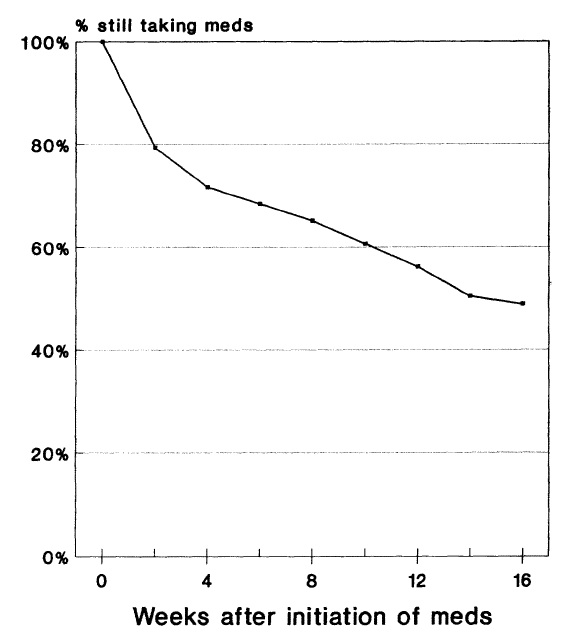 Early non-adherence is high among patients treated for depression
28% stop taking antidepressants during the first month, mostly during the first two weeks
44% stop taking antidepressants by the third month
Figure adapted from Keller et al. Medical Care, 1995, 33(1):66-74.
Compliance with Antidepressants in General Practice
Side Effects
GI upset (Give with meals)

Sedation (after supper)

Insomnia (after breakfast). Fluoxetine, Buproprion.

Agitation

Sexual   (Mirtazapine, Wellbutrin have less).
Augmentation – Increasing Dose
For partial response
Defined as 25% of the usual range or greater


Go above the usual range
Often take meds one to two increments higher, as long as side effects are not a problem (except Escitalopram and Citalopram)
Augmentation – Adding a different agent
First-Line Options:
Aripiprazole – Level 1                       2-15 mg.
Quetiapine—Level 1                         150-300 mg.                
Risperidone – Level 1                       1-3 mg.
                     
Second-line:

Lithium                                               600-1200 mg. (therapeutic)
Olanzapine (level 1)                           2.5-10 mg.
Triiodothyronine                                 25-50 mcg.
Combination with bupropion              150-300 mg.
Combination with mirtazapine            30-60 mg.
Modafinil                                             100-400 mg.
Brexiprazole (level 1)                          1-3 mg.
Augmentation Strategies – Atypicals
Options

Aripiprazole (Abilify)  2-4-6- up to 15 mg. po hs

Risperidone (risperdal) 0.5 – 1.0 – 1.5 – 2.0, up to 3.0 mg.  po daily 

Quetiapine (Seroquel) 50-100-150 mg po daily (150-300 mg.)
Combination Strategies
Second-line
Wellbutrin XL (bupropron)
150-300 mg po QAM
Mirtazapine
30-60 mg po QHS
ECT – Electroconvulsive Therapy
Highest rate of therapeutic success
No absolute contraindications
Chief side effects are cognitive
Memory impairment typically resolves in a few weeks after cessation of treatment
Rarely, more pervasive and persistent cognitive disruption
Method
Unilateral, non-dominant
Fewer side effects (e.g., cognition disruption)
ECT – Indications
Non-response to antidepressant medication
Food refusal leading to nutritional compromise
Unable to tolerate antidepressant medications
Past response to ECT
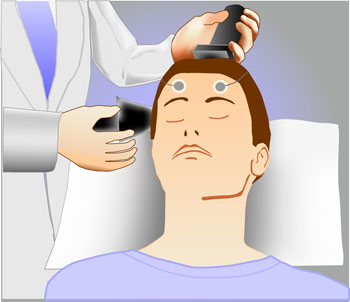 TMS
Transcranial Magnetic Stimulation
Has helped some people
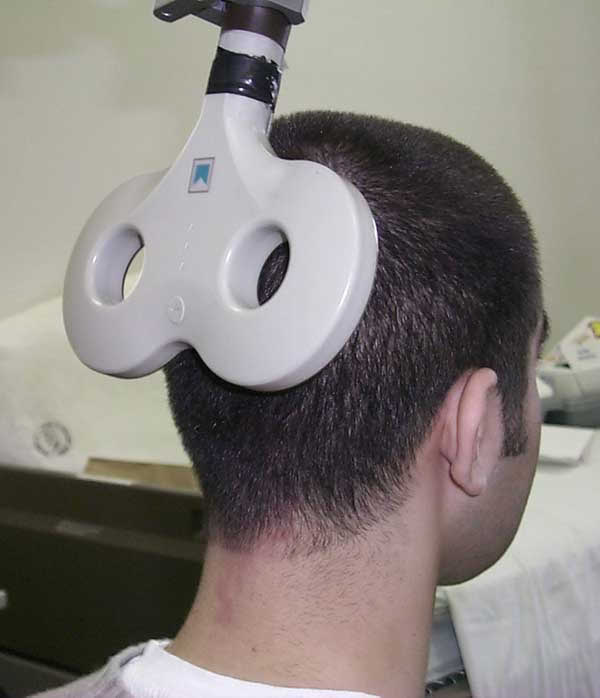 TMS
Health Quality Ontario
Recommends TMS when ECT has failed or contraindicated

23 RCT’s TMS vs. sham, mean difference on Hamilton Depression Scale: 2.31
<3 (pre-specified clinically important treatment effect)
“marginally effective”

rTMS vs. ECT favoured ECT (Weighted mean difference 5.97) Risk ratio for remission and response were 2.20 and 1.72 favouring ECT
Pediatric Depression
Watch for decreased school performance
Use Fluoxetine (RCT evidence)
Increased suicidal ideation and behaviours (not completed suicides)
True in kids, not in adults
NNH-143
Patient Health Questionnaire (PHQ)
Self report
Does not replace clinical interview
Supports diagnosis and can follow treatment effects
Closing Slide
Thank you!
Please fill out your session evaluation now!
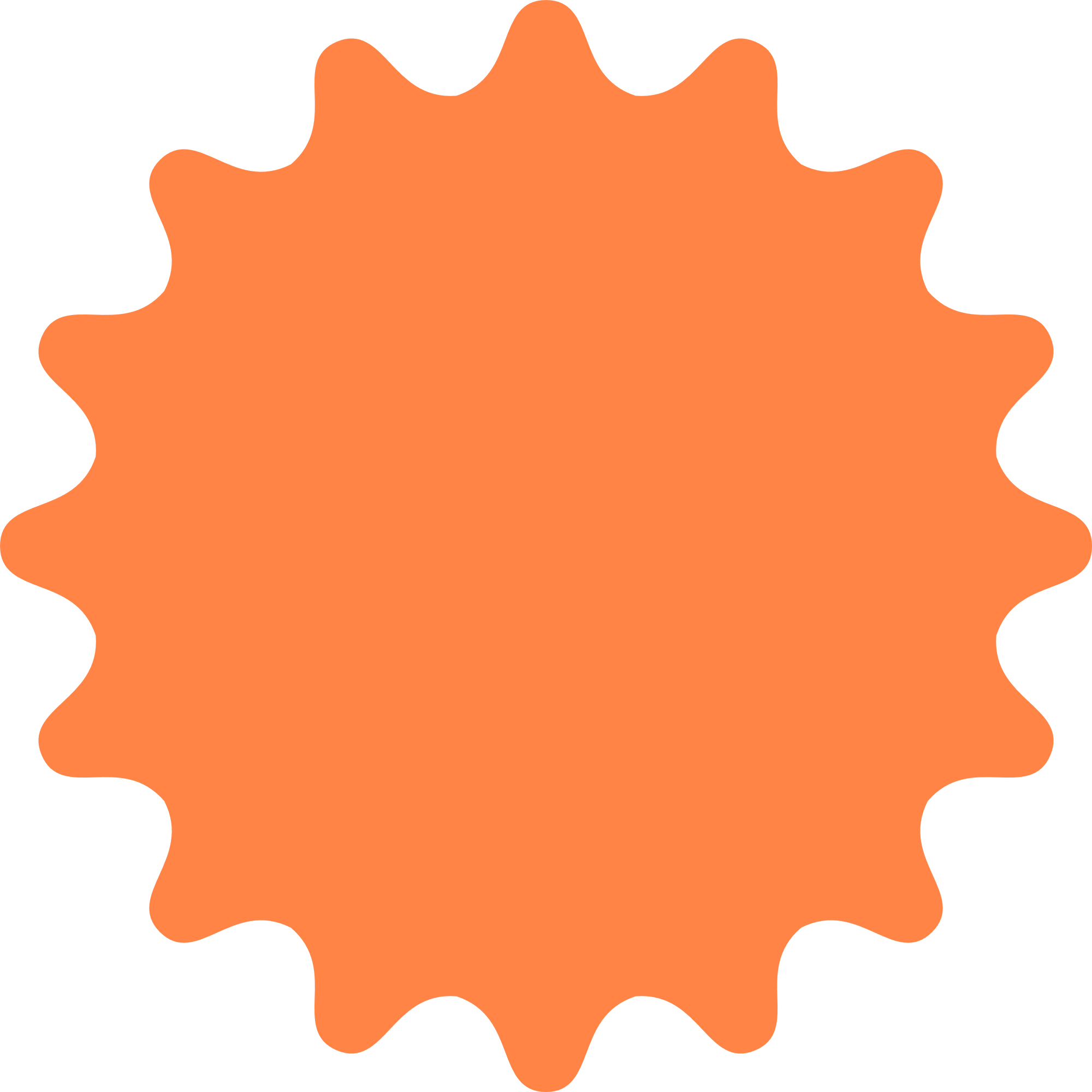 #myfmf
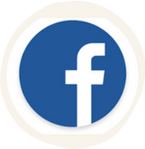 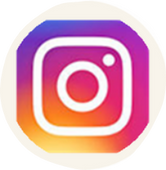 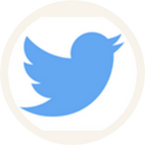 FamilyMedForum
FamilyMedForum
FamilyMedicineForum